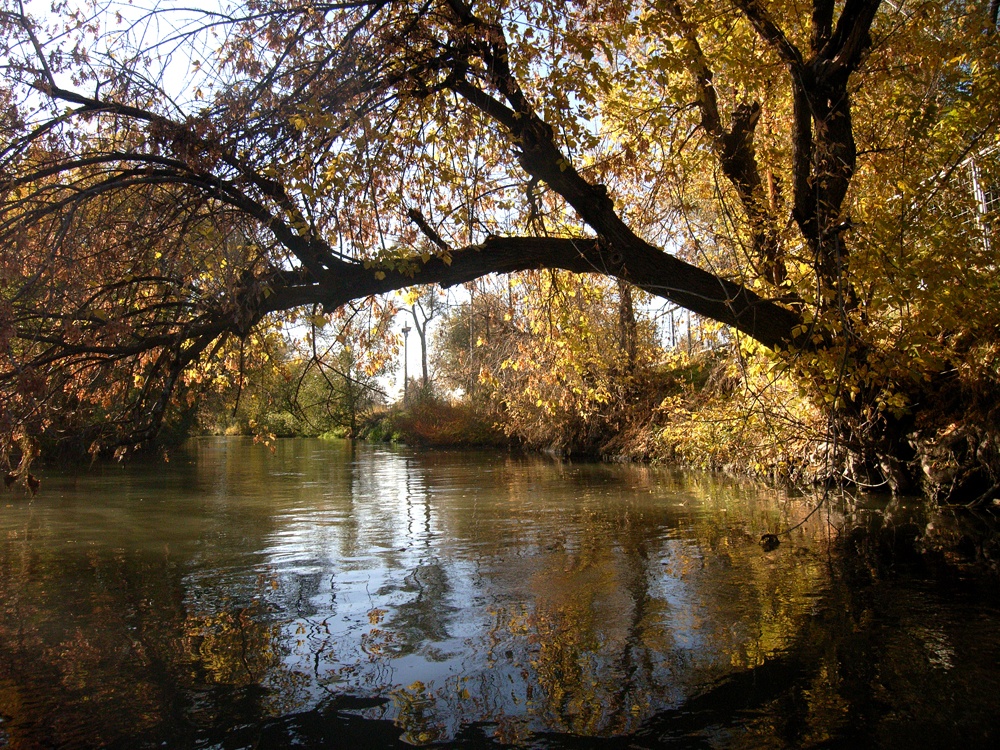 The Ecology of Riparian RestorationTy Harrison
1350 South
1
Photos by Ray Wheeler
Who is Ty Harrison?
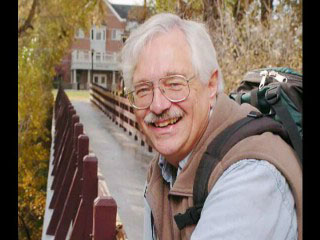 Major Questions
Who killed the Jordan River?
Why does the Jordan River need restoration?
Past destruction of habitat for migratory birds and other urban wildlife
Invasion of non-native plants
Lack of habitat connectivity
Need to increase biodiversity and environmental services (filtration, flood protection)
What is riparian and what is restoration?
How is it done?
Who Killed the Jordan River
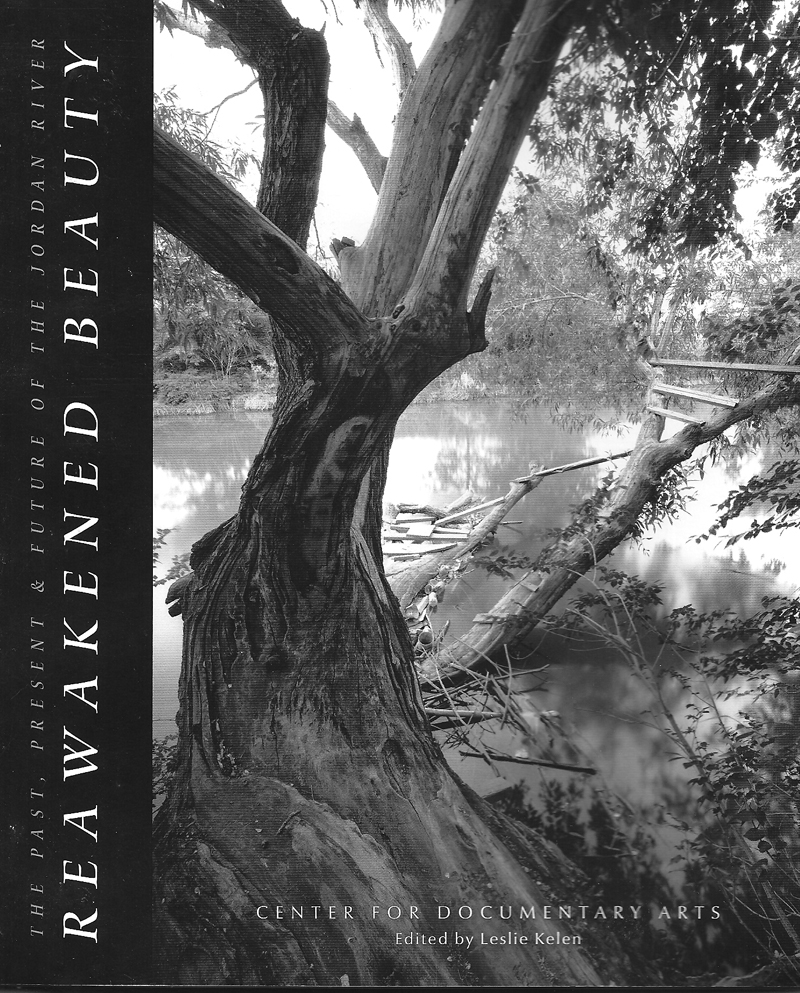 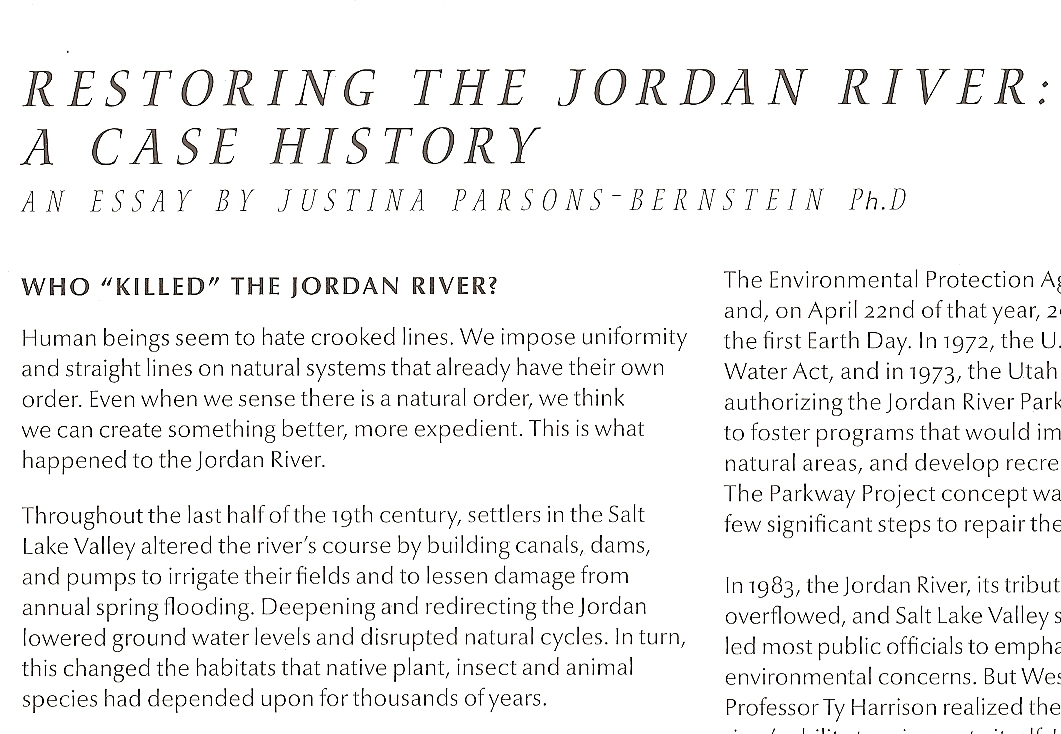 Boullion Street
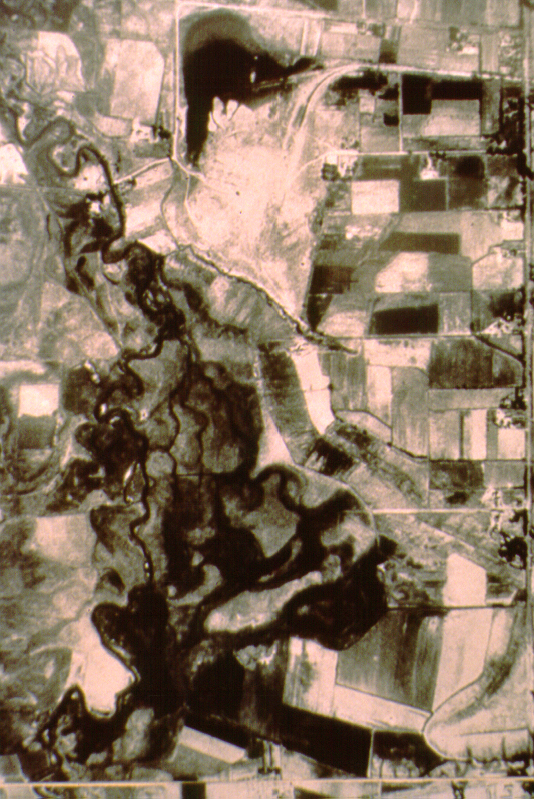 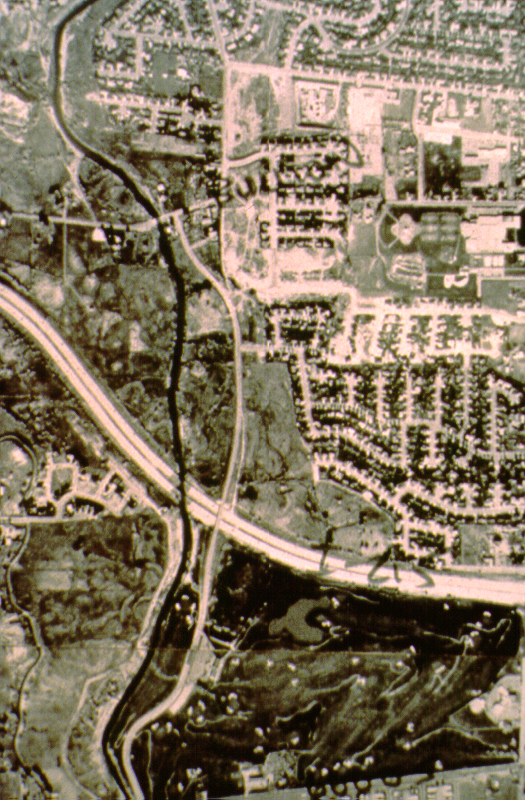 6200 South, 1937
Boullion Street
•
6200 South, 1990
Old
Jordan
River
New
Jordan
River
I-215
I-215
Murray
Golf Course
Murray
Golf Course
Jordan River 1937
Jordan River 1990
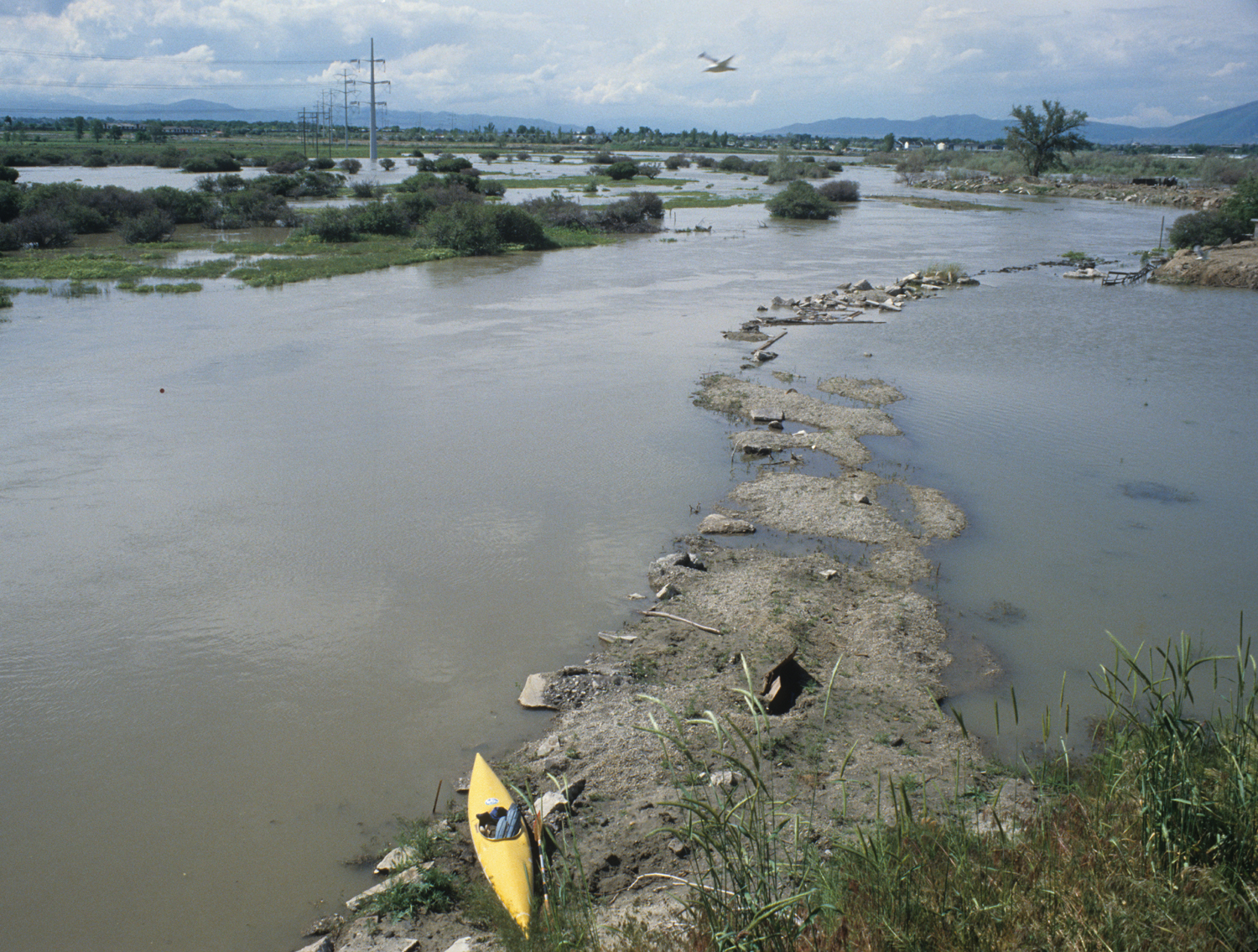 Jordan River flood, 1983, North Salt Lake
c. Ray Wheeler
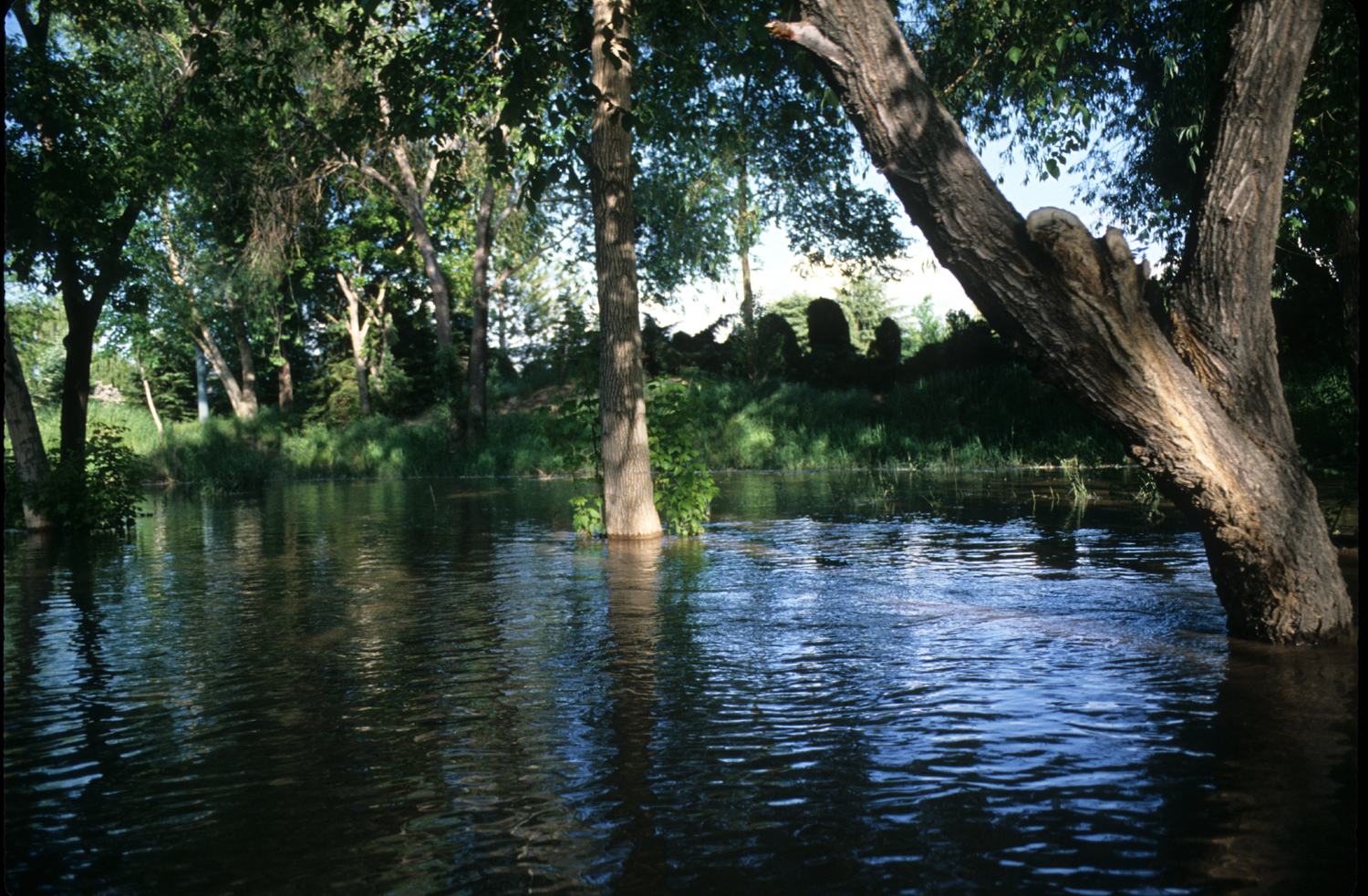 c. Ray Wheeler
Dredging the Jordan at 10600 S. in 1986-87
Historic A.W. Harrison farm (north end)
Why Restoration?
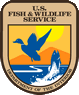 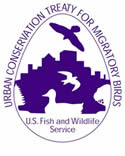 Urban Conservation Treaty for Migratory  Birds
  
A program working with cities and partners to conserve migratory birds through education, hazard reductions, citizen science, conservation actions, and conservation and habitat improvement strategies in urban/suburban areas. 
 
INTRODUCTION - Urban Bird Treaty Program The Urban Conservation Treaty for Migratory Birds (Urban Bird Treaty) program was created to help municipal governments conserve birds that live and nest in or overwinter or migrate through their cities. Launched in 1999, the first treaty was signed with New Orleans, and the second treaty was signed with Chicago. The treaties are a partnership agreement between a U.S. city and the U.S Fish and Wildlife Service (Service) to conserve migratory birds through education, habitat improvement and bird conservation actions. 
 http://www.fws.gov/migratorybirds/Partnerships/UrbanTreaty/urbantreaty.html
Jordan River Migratory Corridor
The Role of Natural Flooding in Riparian Forest Establishment
Person observation of native cottonwood and willow establishment after the 1983-84 “hundred year” flood on Harrison farm and elsewhere.
Cottonwoods and willow germinate only on bare mud during flood recession in June.
River channelization stops overbank flooding (except in the 100 year flood).
Ecological restoration by humans requires planting the native species and hastens the establishment of the riparian ecosystem.
Desired features for a successful riparian forest restoration
A large area with few “edges” (island biogeography)
Removal of “exotic” plant species
Re-planting of native trees and shrubs with ecological stratification or vegetation diversity
Proximity to ground water for rooting
Flood terrace reconstruction on dredge-steepened river banks
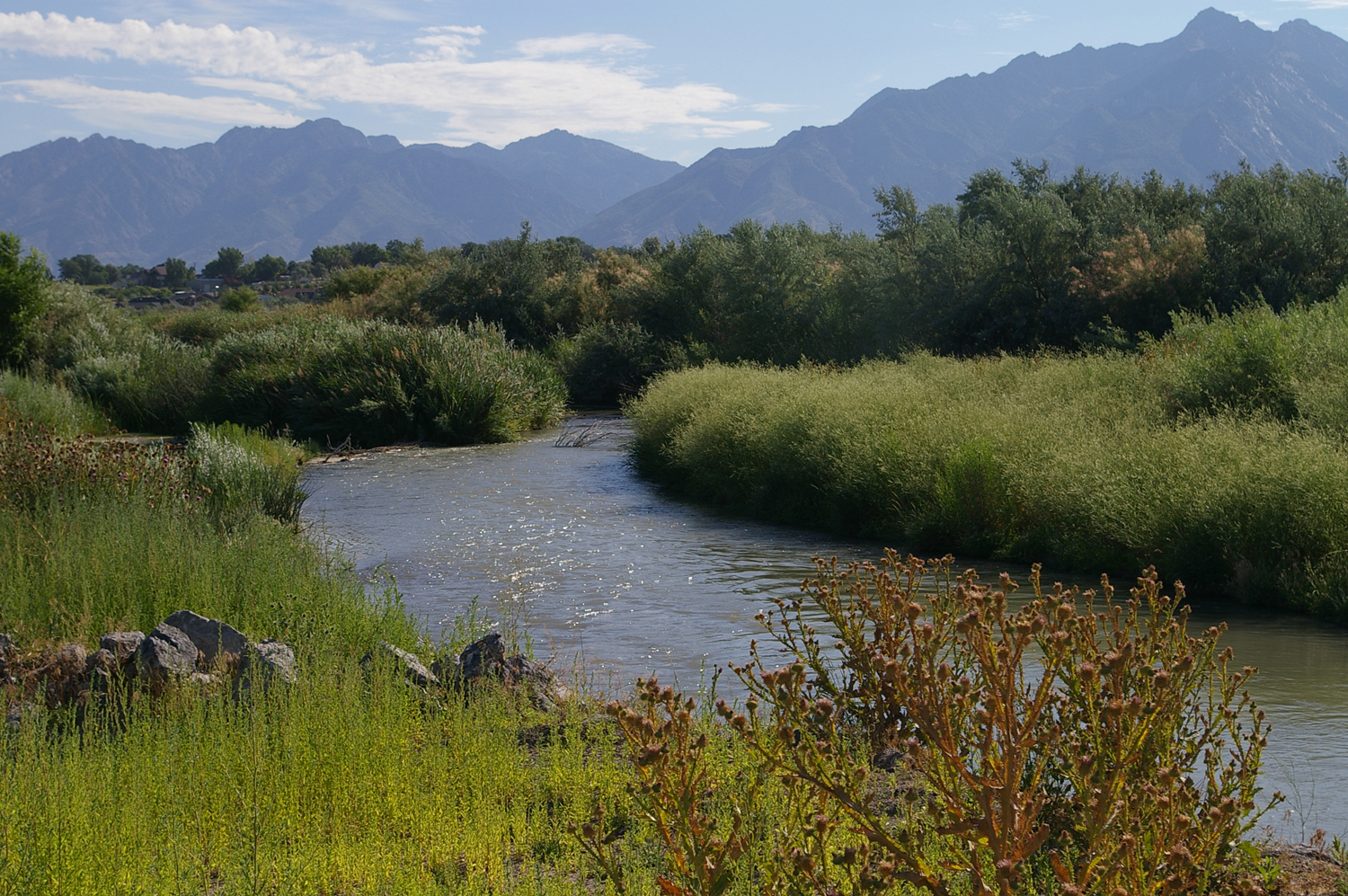 c. Anne-Marie Bernshaw
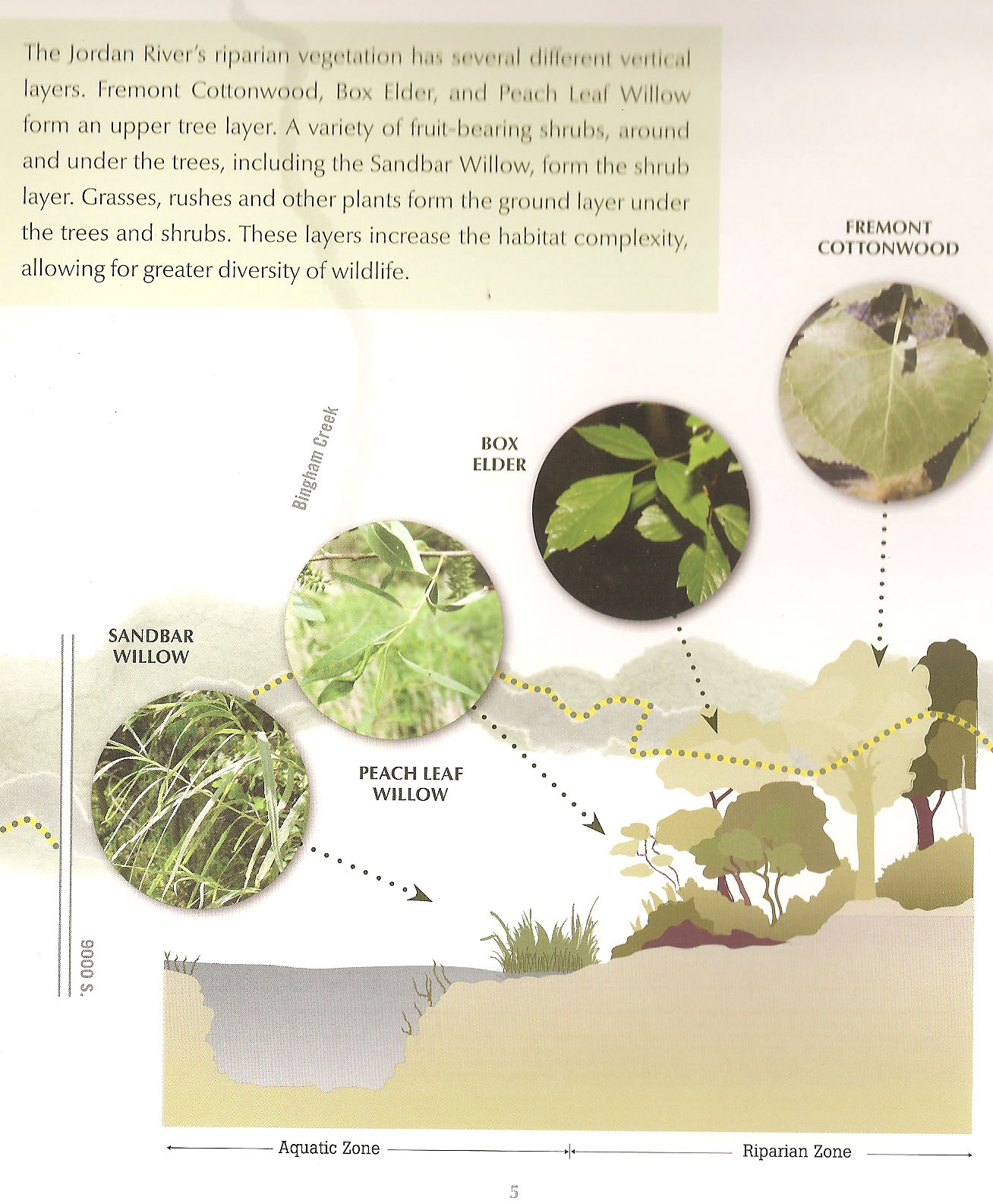 Yellow Breasted Chat: winters in
 sub-tropical forests
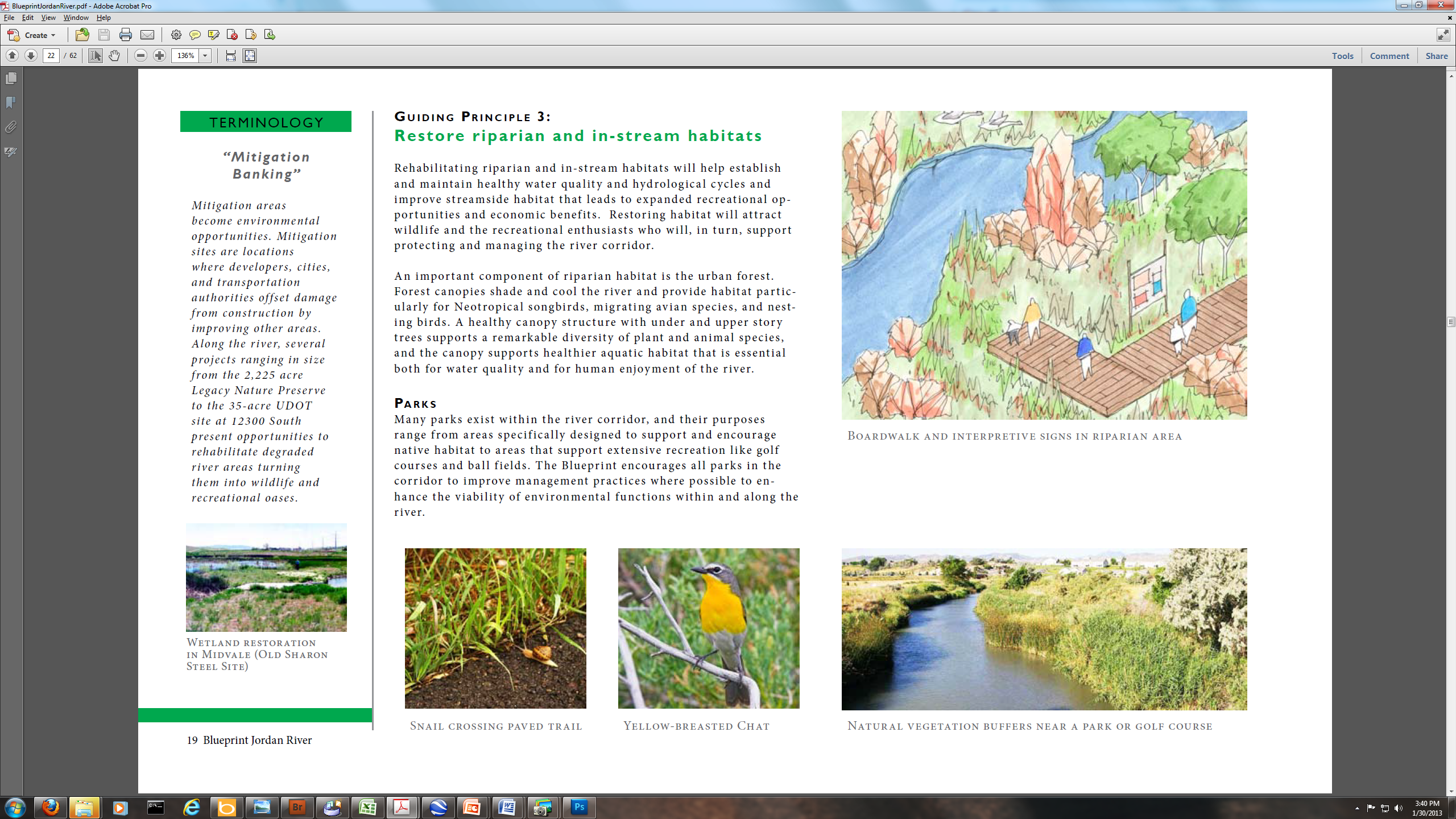 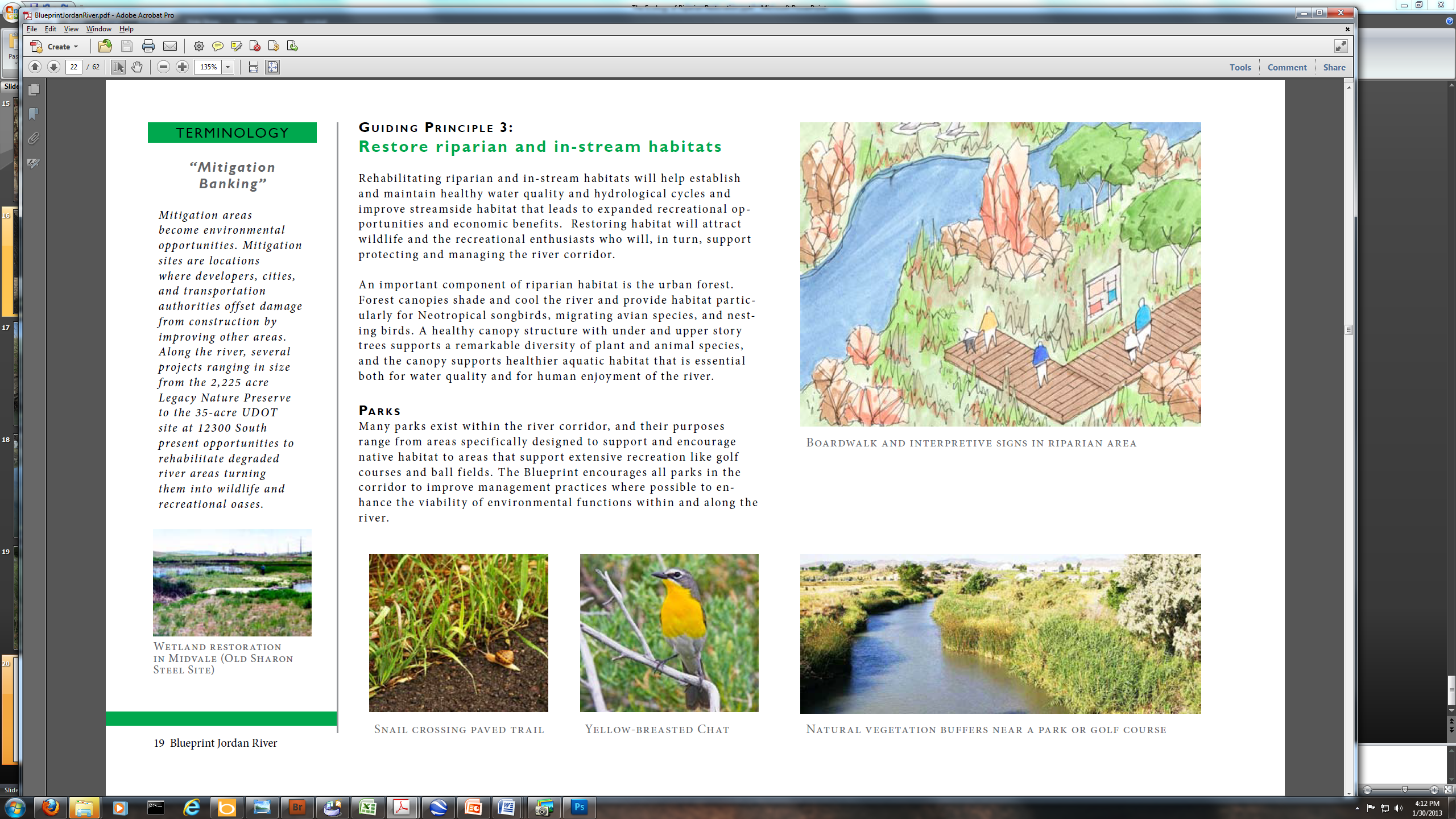 Can the Chat live here?
Why not?
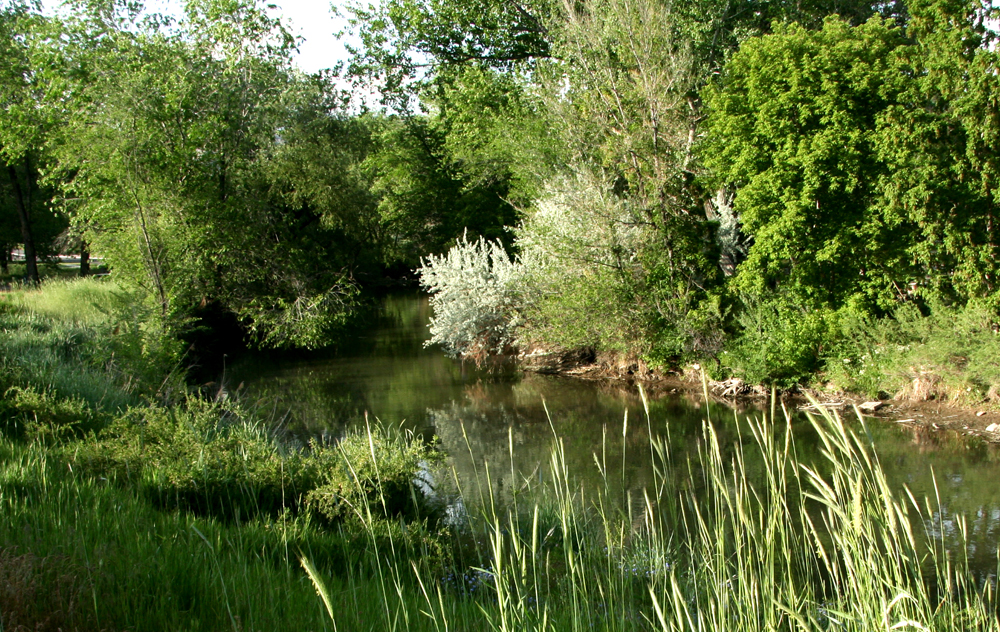 Can the chat live here?

Why?
Goal:  Attraction of Neotropical migratory birds such as the Bullock’s Oriole and  habitat for resident wildlife
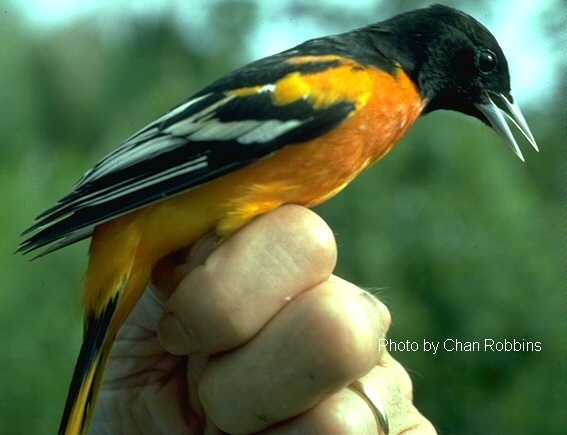 Jordan River Riparian Ecological Restoration Areas (south to north)
1.   The Galena Open Space Complex (Draper)
            http://www.ffsl.utah.gov/SovLands/Galena_cmp.pdf

2.  Jordan River Migratory Bird Habitat Restoration Project (South Jordan)
           http://www.treeutah.org/eco_restoration.htm

Bingham Junction Riverwalk Natural Area  (Midvale) 
              (Important storm water filtration and river flood connection demonstration)

4.   S. L. Co. Redwood NatureArea (West Valley City)
            http://www.recreation.slco.org/parks/redwoodNatureArea/index.html

5.  Bend-in-the-River  (Salt Lake City) & S.L. City/County bank stabilization project
             http://www.sa.utah.edu/bennion/bend/  
             http://www.slcgov.com/node/627

6.  Proposed   9th South Oxbow Project
Jordan River Migratory Bird Reserve: A 17-year Project Willow Creek Restoration Time Line
Jordan River Migratory Bird Reserve:  A  15 year Case Study120 acres at 10600 S.1 & ½ miles of east side river frontage
Non-native species removal and control  (2000-2005)
10 year old planting of Golden Currant shrubs from 1997 Fairbourn Pasture planting
Willow Creek Re-alignment and planting after 2007
Willow Creek new channel planted with trees, shrubs, cattails, bullrushes
Waterfowl, shorebirds, deer and beaver immediately attracted to wetlands
2009 season Oriole nest in  Fremont Cottonwood planted in 1999 (ten year old tree).  Note willows behind.
Oriole nest in ten year-old Box Elder, woven with milkweed fibers and polypropylene from weed fabric
Future Willow Creek extension across Greenwood Pasture N. of 10600 S. in South Jordan
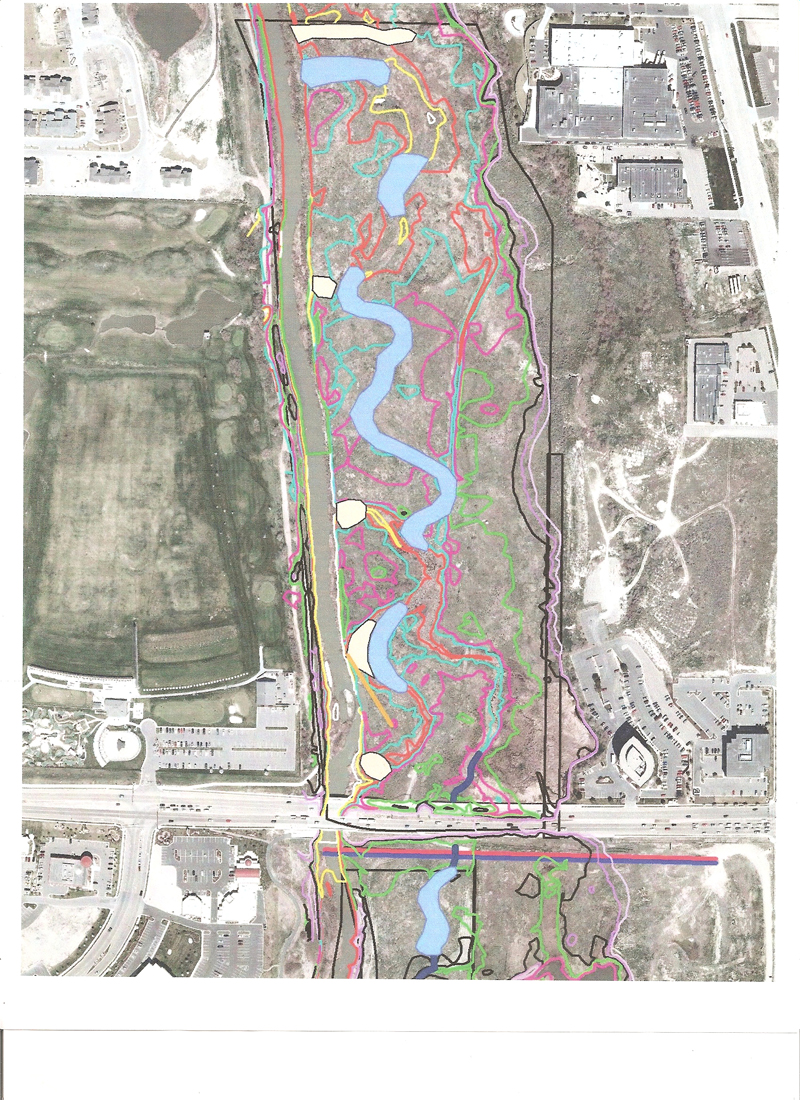 Issues for Riparian Restoration in Salt Lake County
Public awareness of restoration benefits (Blue Print Jordan River)
Countywide coordination and funding of restoration projects
Funding for long-term maintenance
Training for municipal employees in restoration and maintenance techniques
Understanding the role of riparian wetlands in best management practices for storm water
Natural Area Management Issues
Weed and exotic tree control
Location of public recreation trails away from wildlife habitat
Beaver management & control
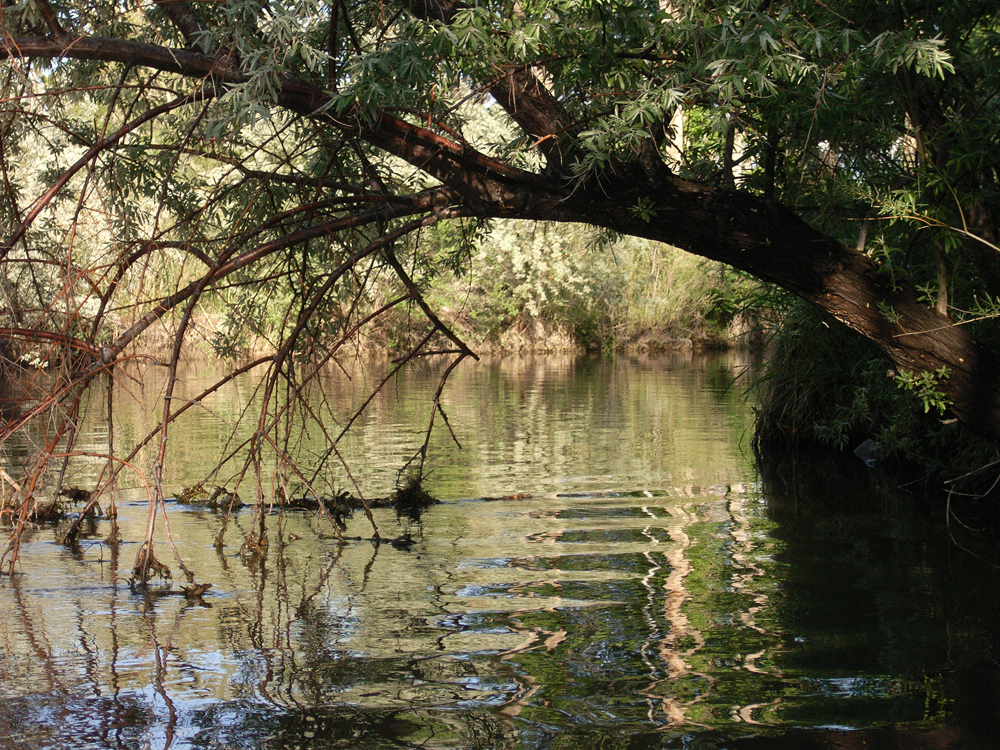 1000 South
c. Ray Wheeler
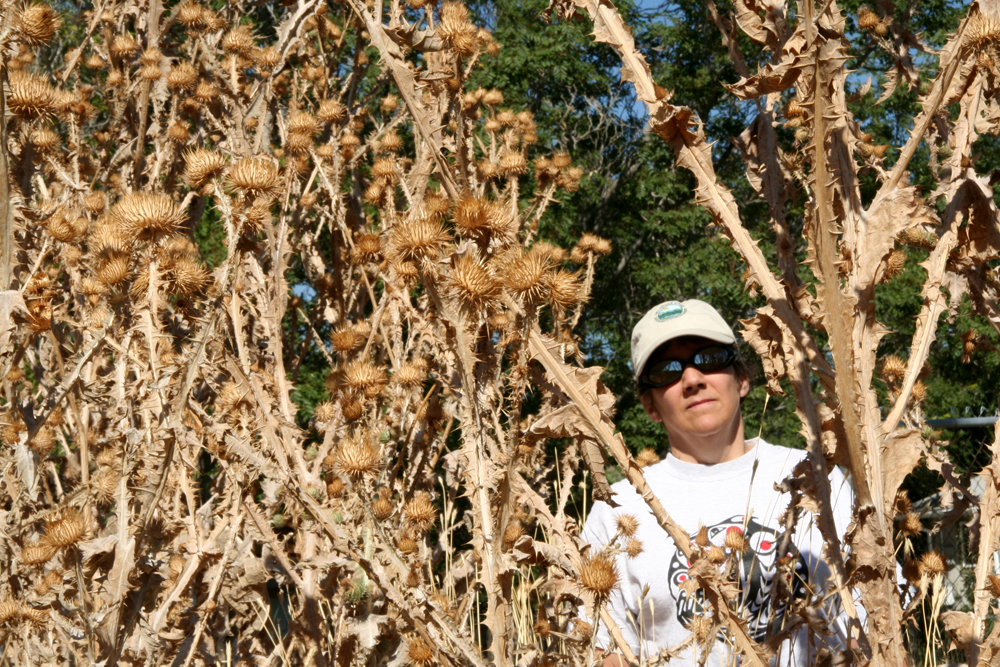 Scotch Thistle, 900 South
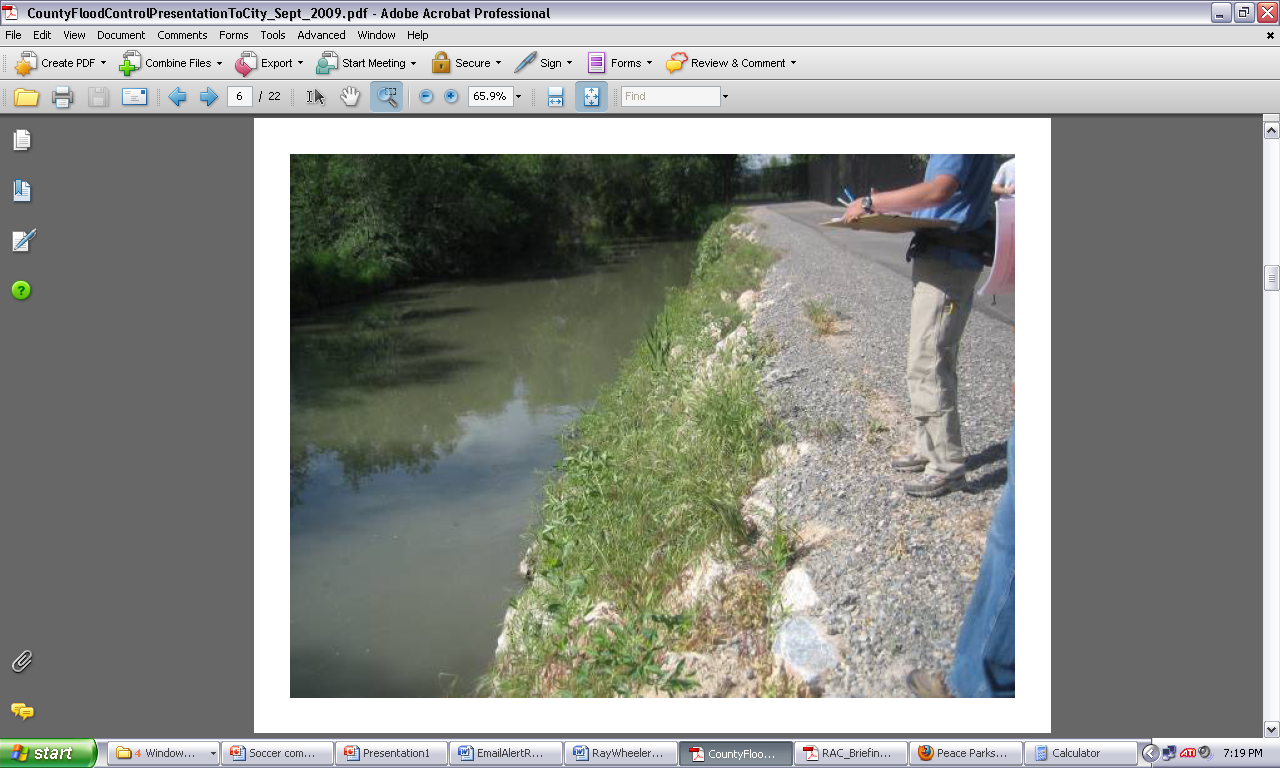 c. Ray Wheeler
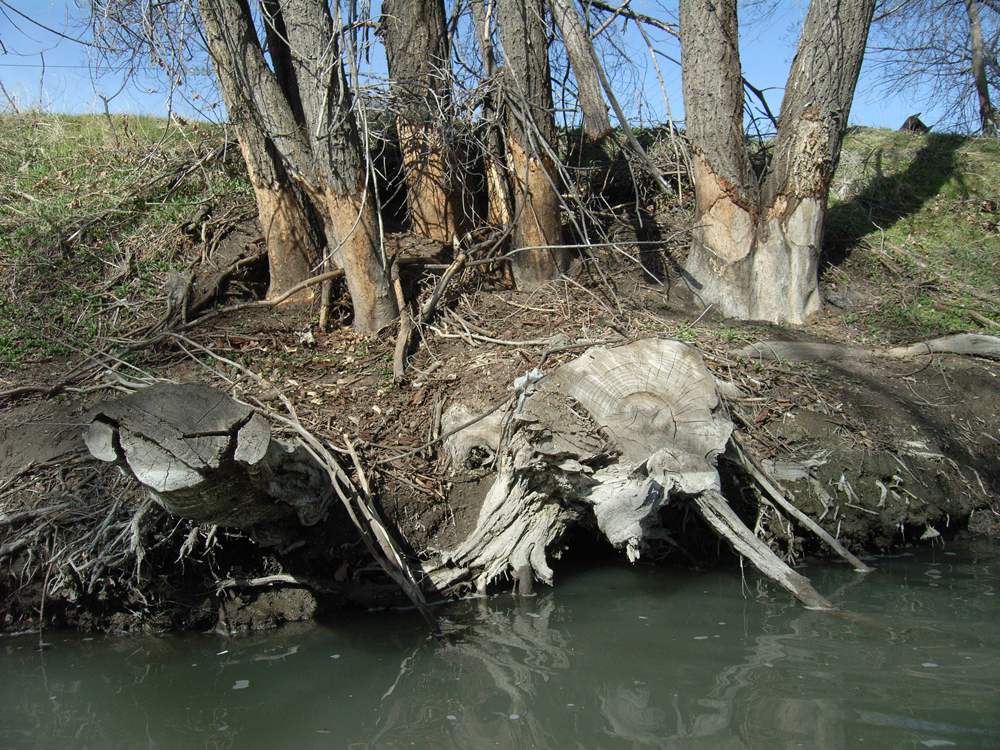 Below Fisher Mansion ~100 S
c. Ray Wheeler
Future Restoration Projects
Continuation of Jordan River Migratory Bird Reserve Project (Great Salt Lake Audubon)
West Jordan Wetland Restoration (90th S.) (U.S. Fish & Wildlife/West Jordan City/ etc.)
Salt Lake City’s Jordan River Restoration Project (Chevron)
Salt Lake City’s 9th South Oxbow Project
Jordan River Water Quality and Restoration Issues
Organic matter from urban storm drains may be polluting the river in Salt Lake City
Role of wetland filtration in removal of Nitrogen, Phosphorus and organic matter
A possible demonstration project at the 9th South Oxbow
Where does urban storm water and what it carries end up?
Possible Source of Urban Organic Matter Pollution in Storm Water
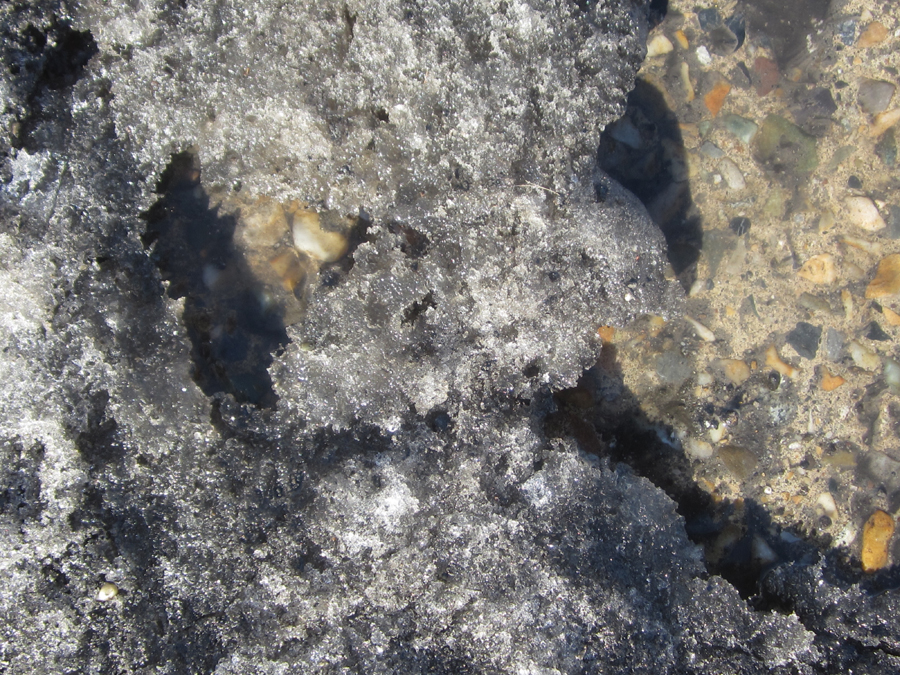 Proposed Ninth South Oxbow Riparian Restoration
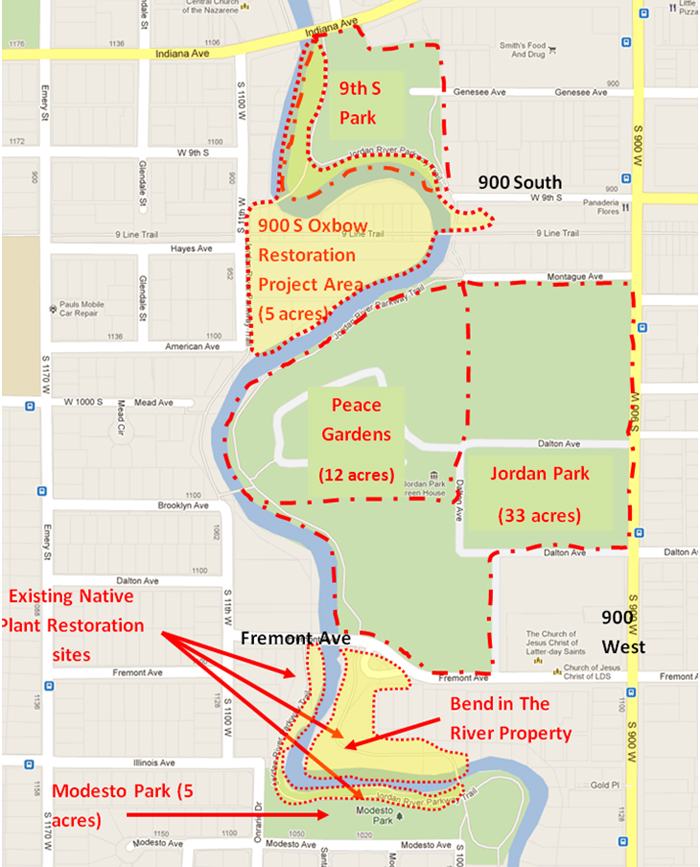 Final Thoughts
More riverbank setbacks and re-vegetation projects are needed along the whole Jordan River.

Jordan River restoration projects need to plant more native shrubs and especially trees to improve and connect urban wildlife habitat.

A wetland filtration demonstration/education project needs to be designed for Salt Lake City’s urban storm drainage system.  The 9th South Oxbow is an ideal site for this
We know how to do all of this.  All we need is the political will and the funding.